Physics Identity of Undergraduate Women
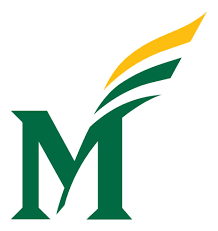 George Mason University Research Team
Jessica Rosenberg, PI
Associate Professor of Physics & Astronomy

Ben Dreyfus, co-PI
Instructional Professor of Physics & Astronomy
Nancy Holincheck, co-PI
Assistant Professor of STEM Education

Laura M. Akesson
Graduate Research Assistant
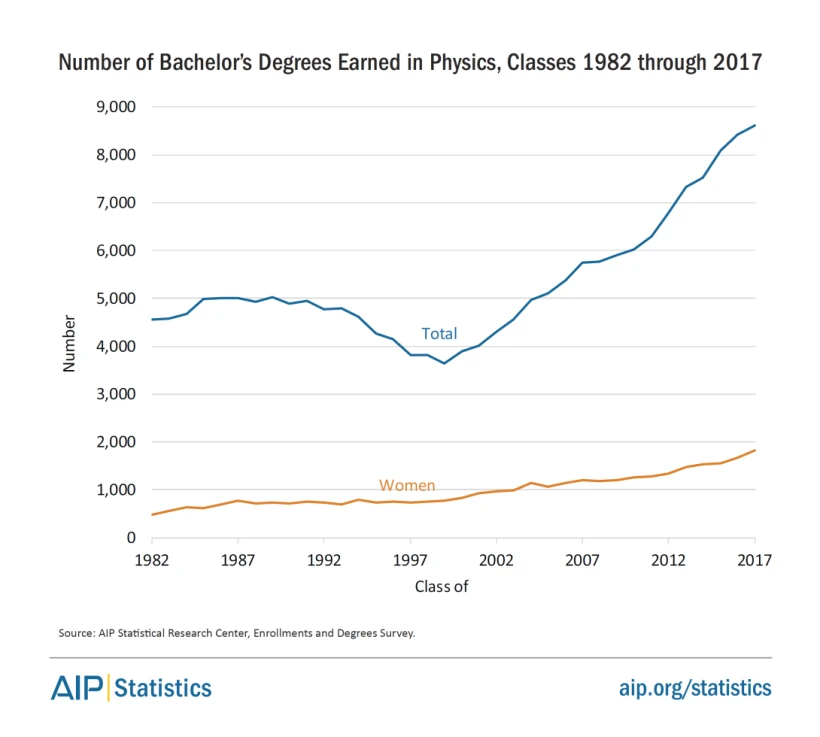 Pion Project:
This project examines the role of mentorship, leadership, and career conceptualization in the development of physics identity and belonging of undergraduate women in physics.
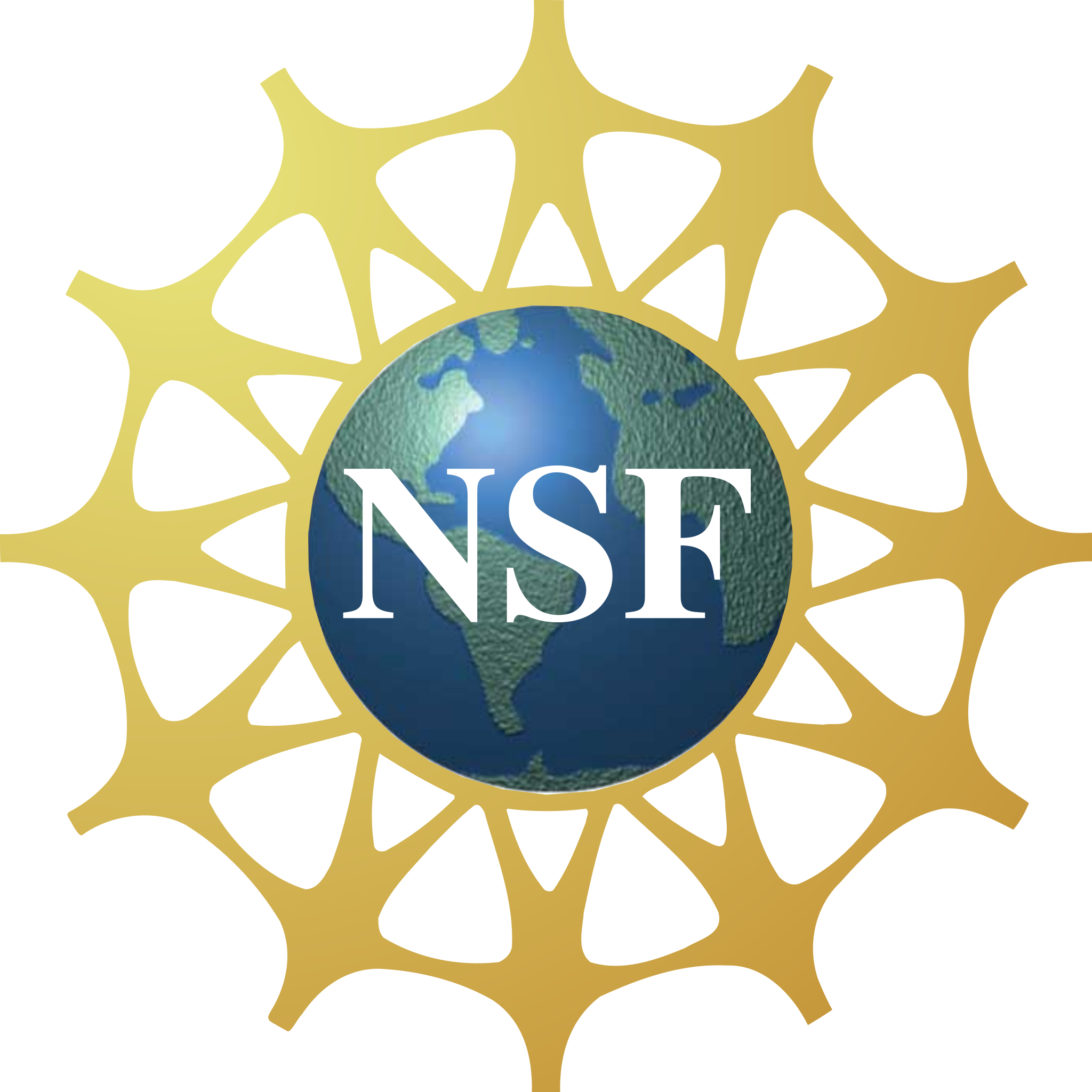 This material is based upon work supported by the National Science Foundation (NSF) Improving Undergraduate STEM Education (IUSE) Project # 2044232
Abstract
Students with a strong science identity have a higher likelihood of choosing a science career and are more likely to demonstrate persistence in STEM courses and careers. Preliminary findings of an ongoing qualitative survey analysis of 120 undergraduate women in Physics will be presented. The following research questions are being investigated:
How do undergraduate women explain their self-assessment of their own physics identity?
What are undergraduate women’s conceptions of what it means to be aphysics person?
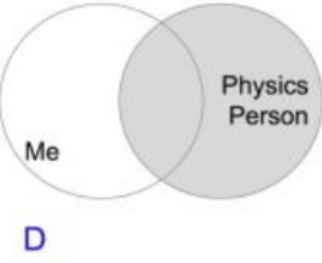 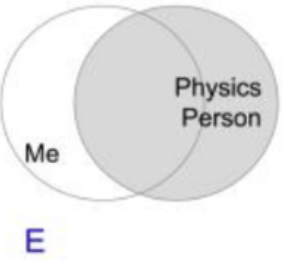 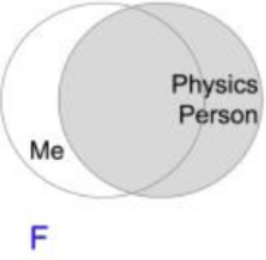 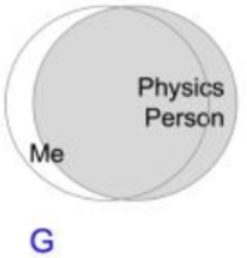 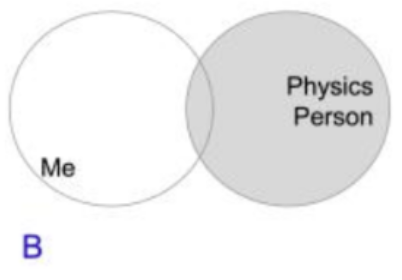 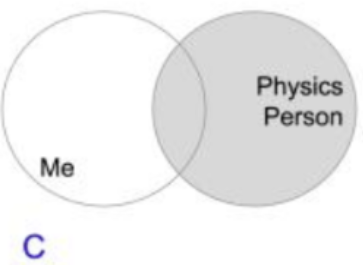 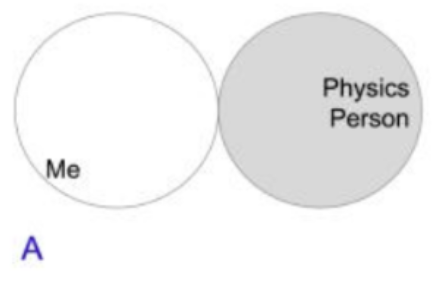 STEM Identity: why it matters
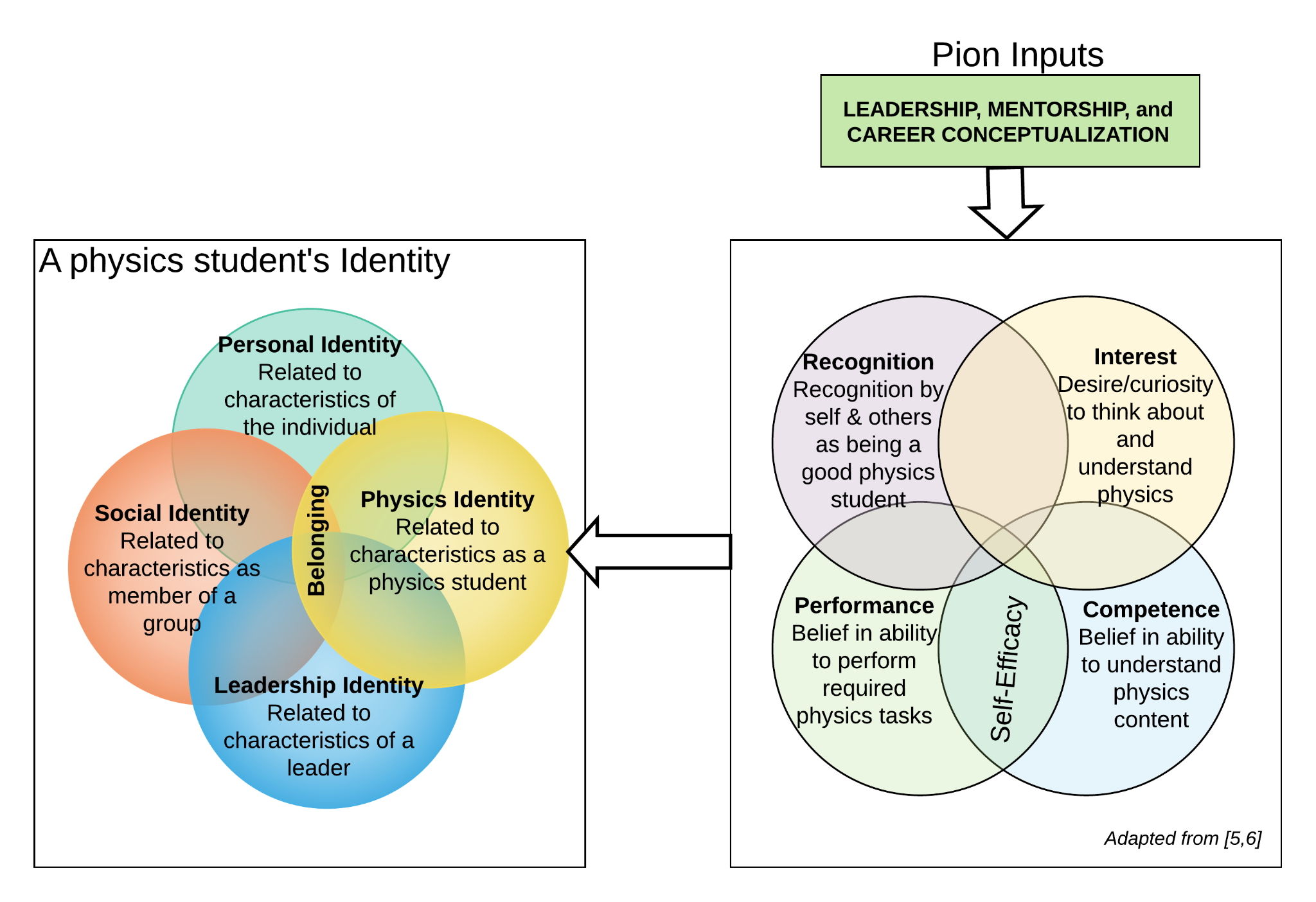 Motivation and persistence (Oyserman, 2015)
More likely to have positive beliefs about their competence (Perez, et. al. 2014)
Perceived costs (eg. time spent studying) more worthwhile
For women: high STEM identity provide a buffer against the experience of sexism (Kuchynka, et. al. 2017)
Psychology: A story that we create for ourselves (Pollman and Miller, 2010)
Sociology: Past, present, & future; ethnicities, races, religions, genders, sexual orientations, life histories, current realities…people have multiple identities (Alsup 2006, Gee, 2000)
Conference(s) for Undergraduate Women in Physics
Recruited survey participants from CUWiP attendees across US
n=120
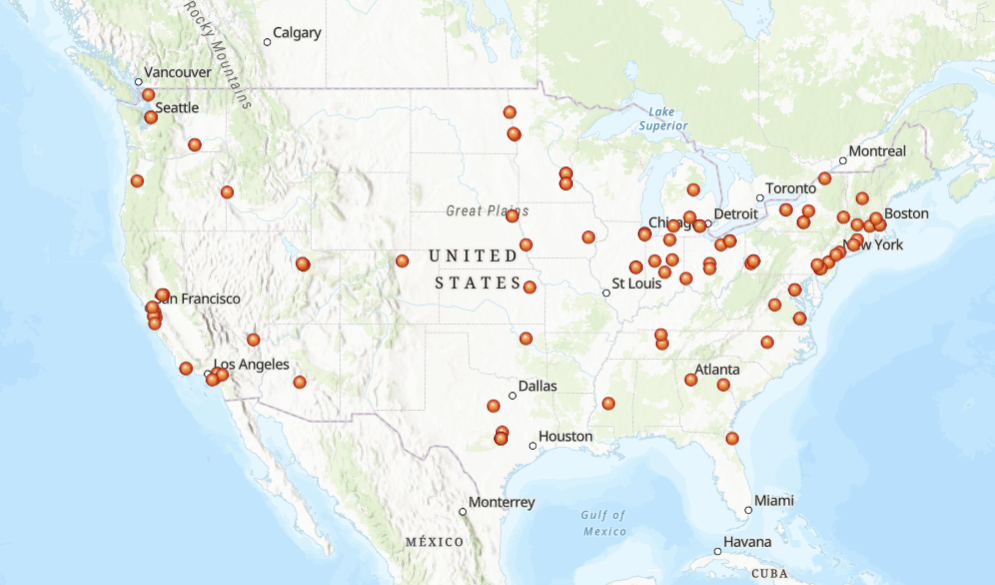 Which picture below best describes the current overlap of the image you have of yourself and your image of what a physics person is. Indicate the letter, and provide a sentence of two about why you answered this way.
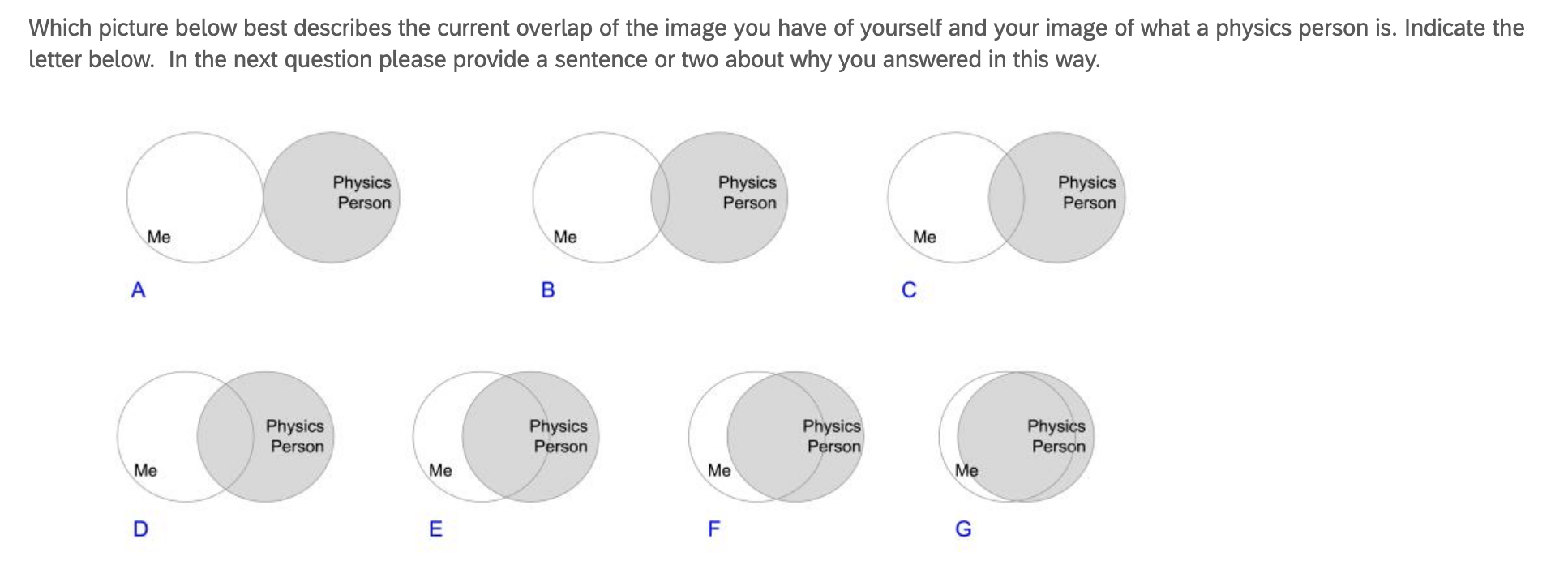 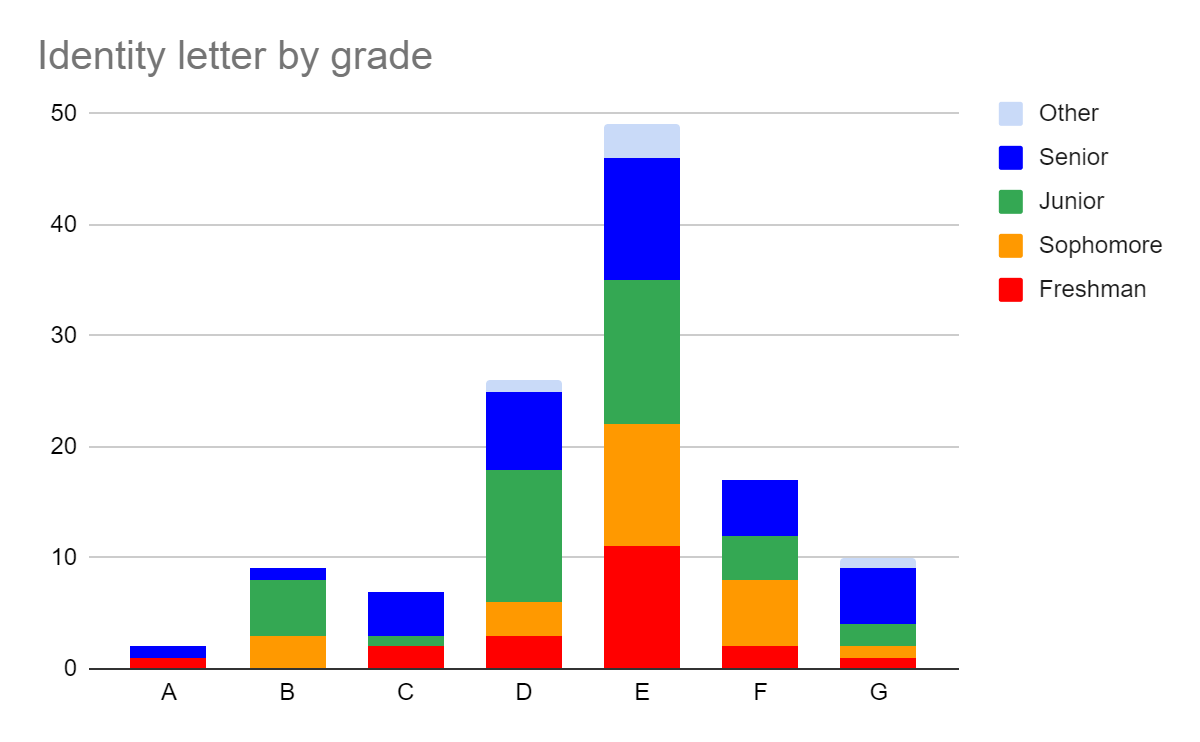 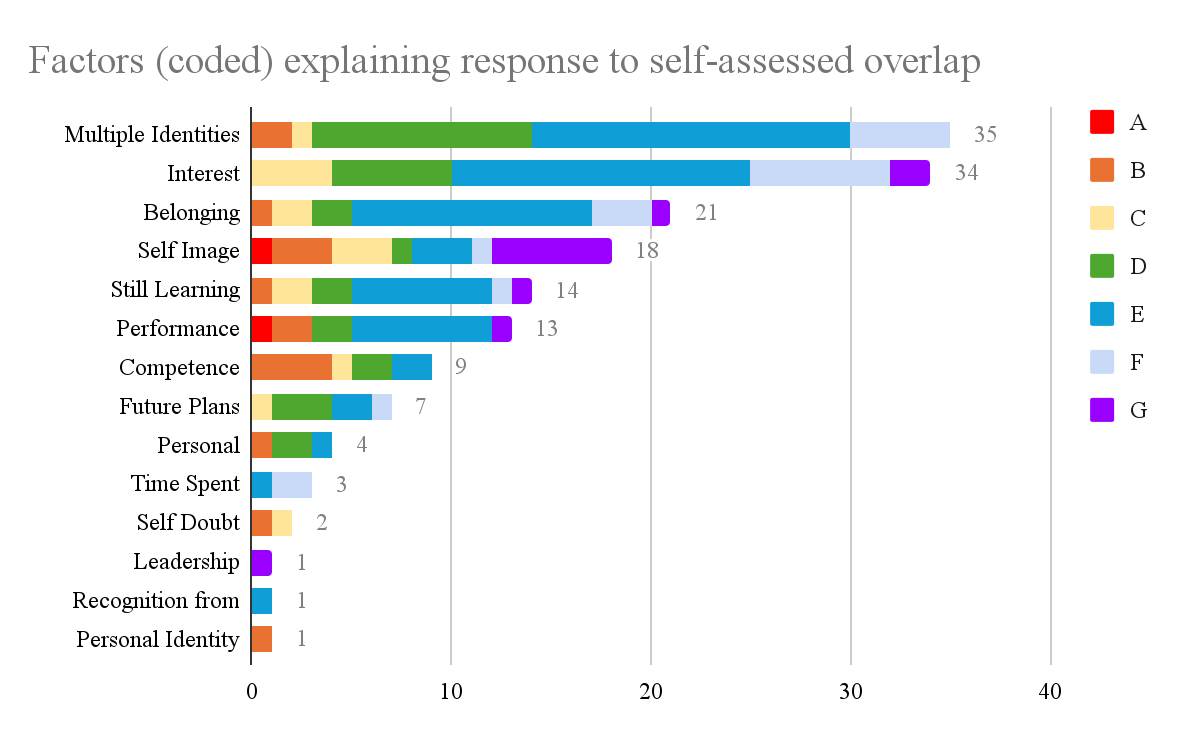 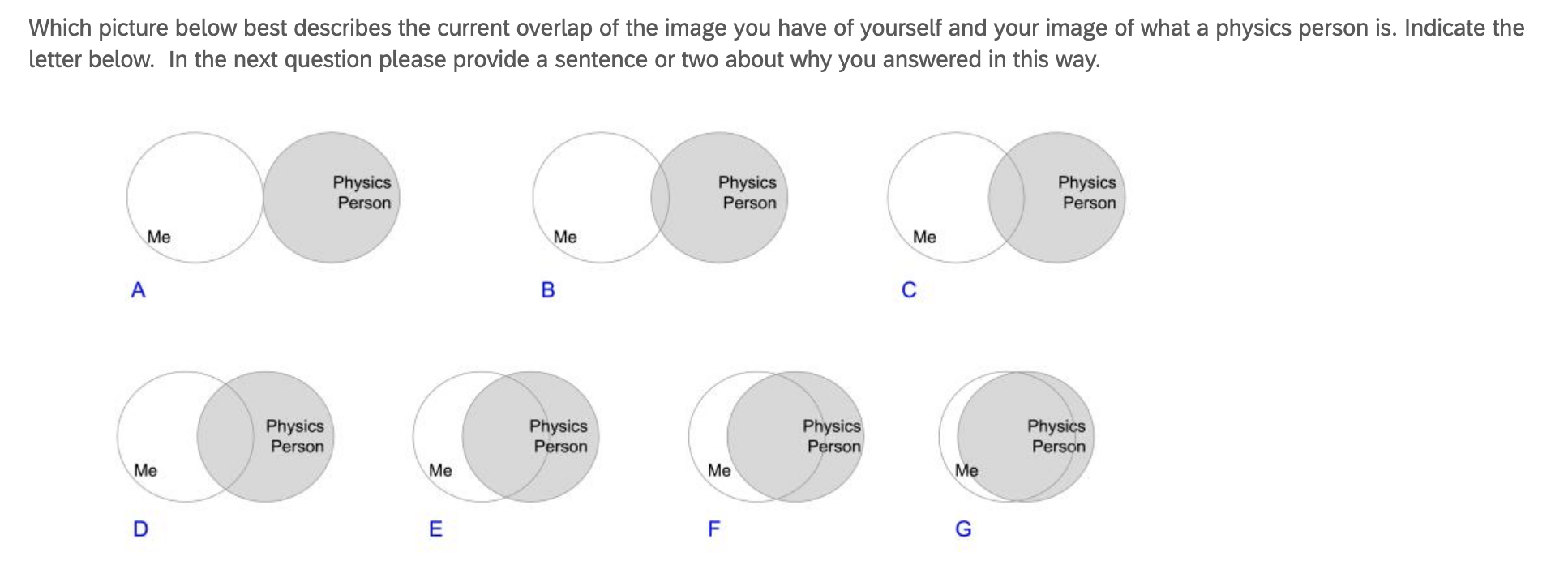 Link
2.  What does it mean to be a physics person?
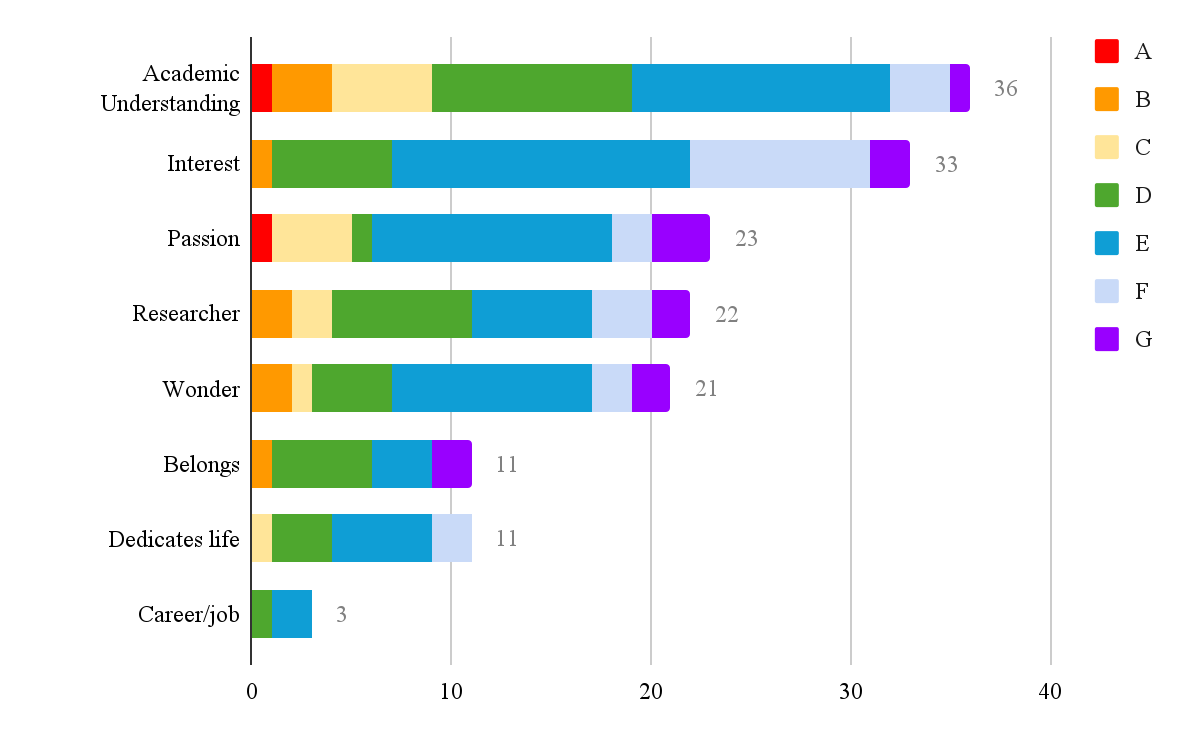 Gap between undergraduate women’s actual identities and designated identities
5
13
12
34
designated identities
5
21
gap
⇒ Persistence 
     Belonging
actual identities
(McDonald et. al. (2019))
[Speaker Notes: If you include competence (9) in the academic understanding overlap, it would add 2. So 13->22; 5->7. 
Thus, educational choices can be viewed as a way to close the gap between a student’s actual and designated identities; measuring this gap may be useful for predicting persistence, as it connotes the likelihood that effort toward one’s goal will be well-spent or wasted. (McDonald, et. al. 2019)]
Identity development over time (undergrad women)
Q: Is belonging a senior thing? (Hazari says yes). This data says not for these women.

Q: Were competence and performance more of a freshman thing? (Alqvist et. al.) Again, this data says not for these women.
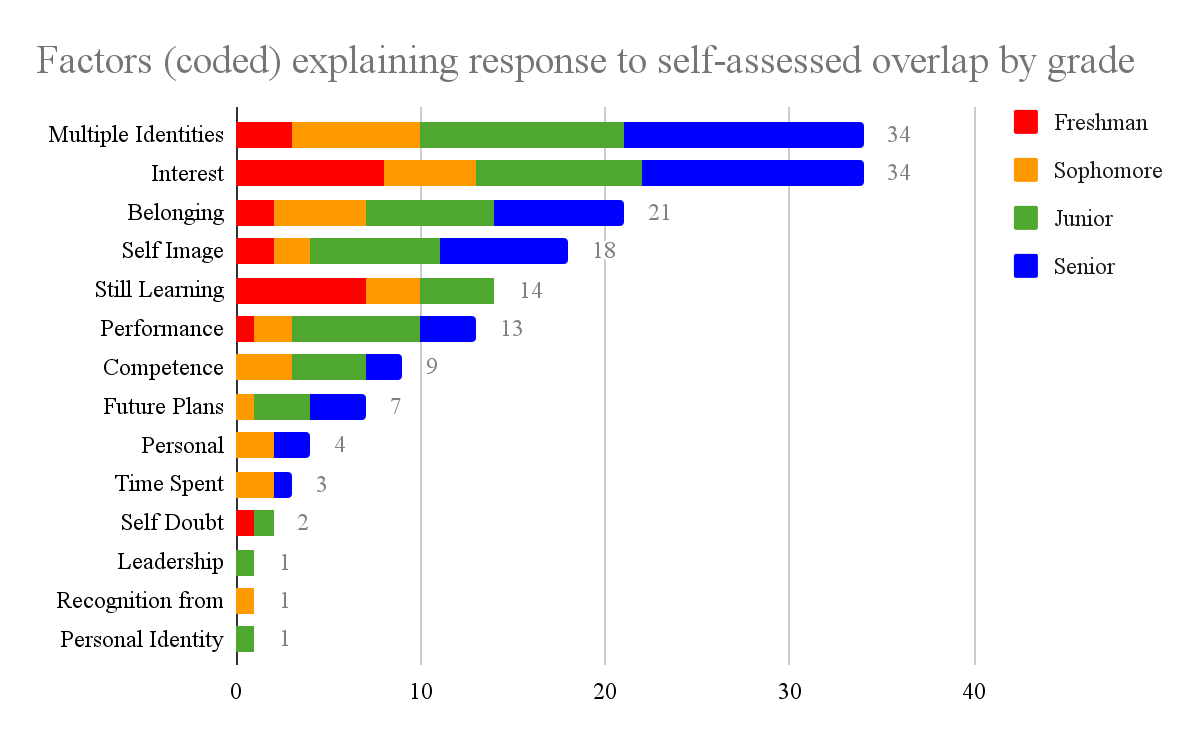 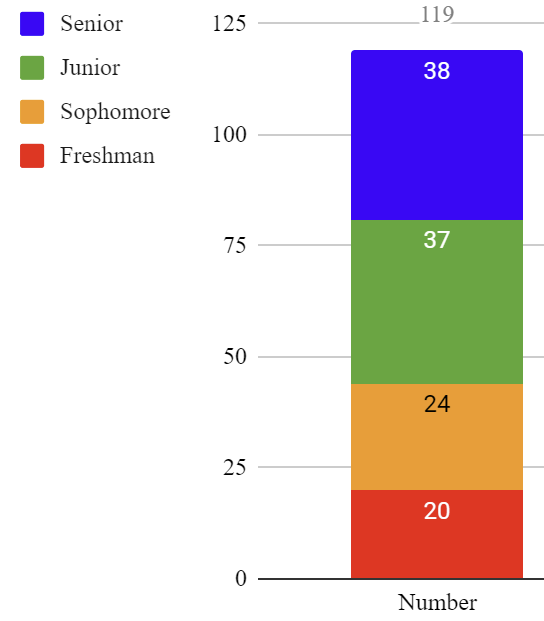 Link
Physicist definition over time (undergrad women)
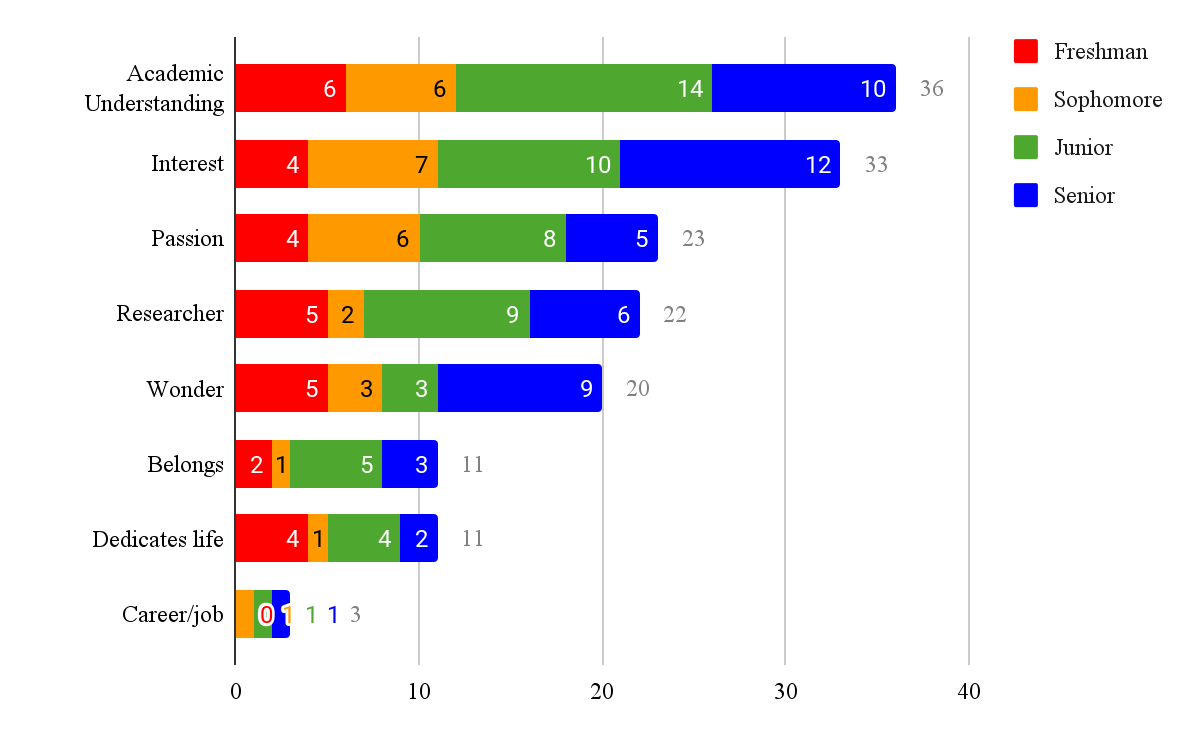 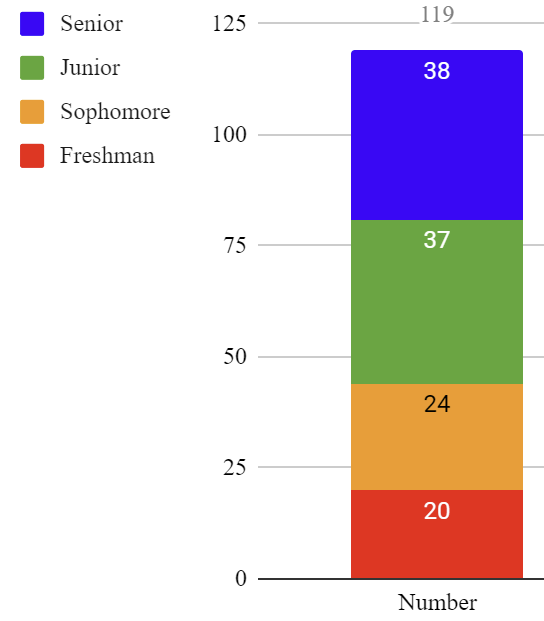 Future plans? Leadership?
Quantitative (𝝌2) analysis revealed no statistically significant results comparing Physics Identity (A-G responses) with:

Future plans: 86 (71%) responded “Graduate School (STEM)”
Leadership: numbers too low

Self-Identity was correlated with coded explanations for question 1 (calibration was correct!)

Qualitative analysis of 31 corresponding interviews ongoing/forthcoming
Discussion: Stereotype Content Model
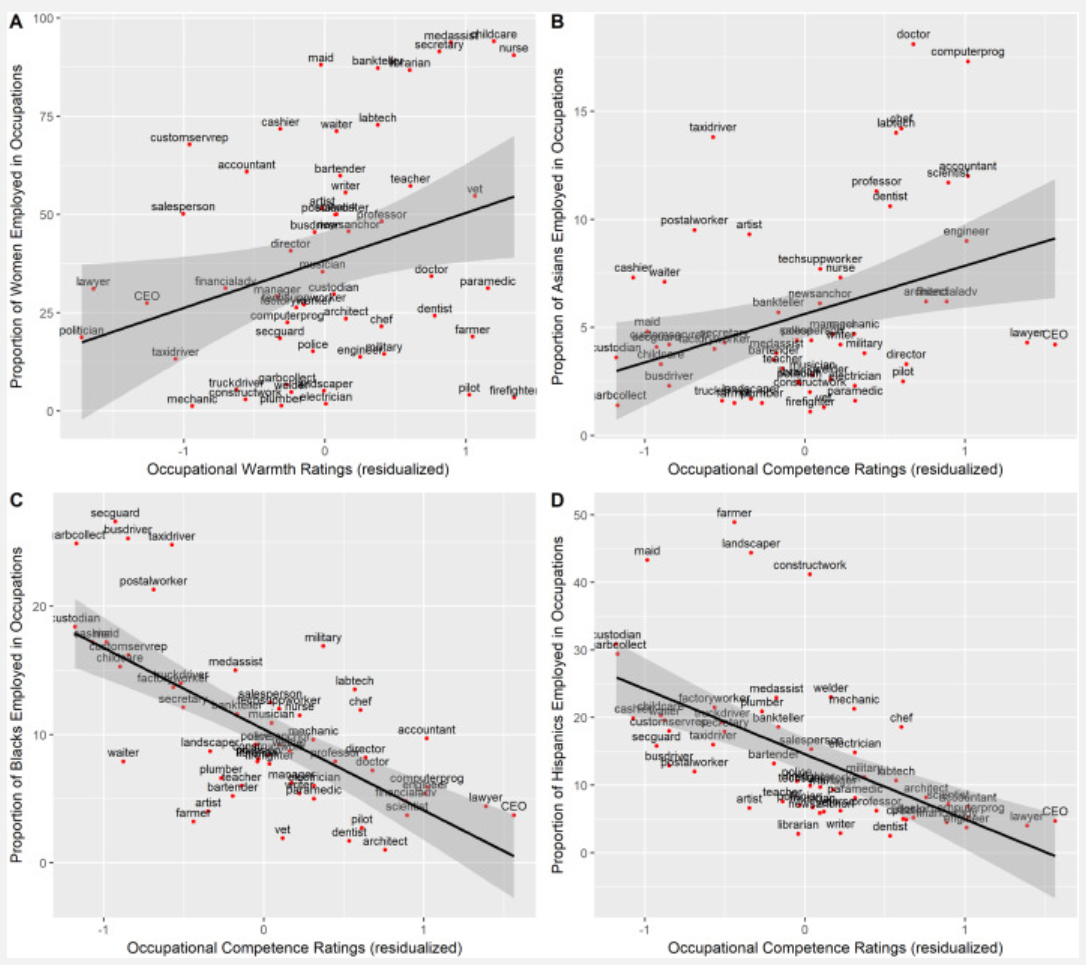 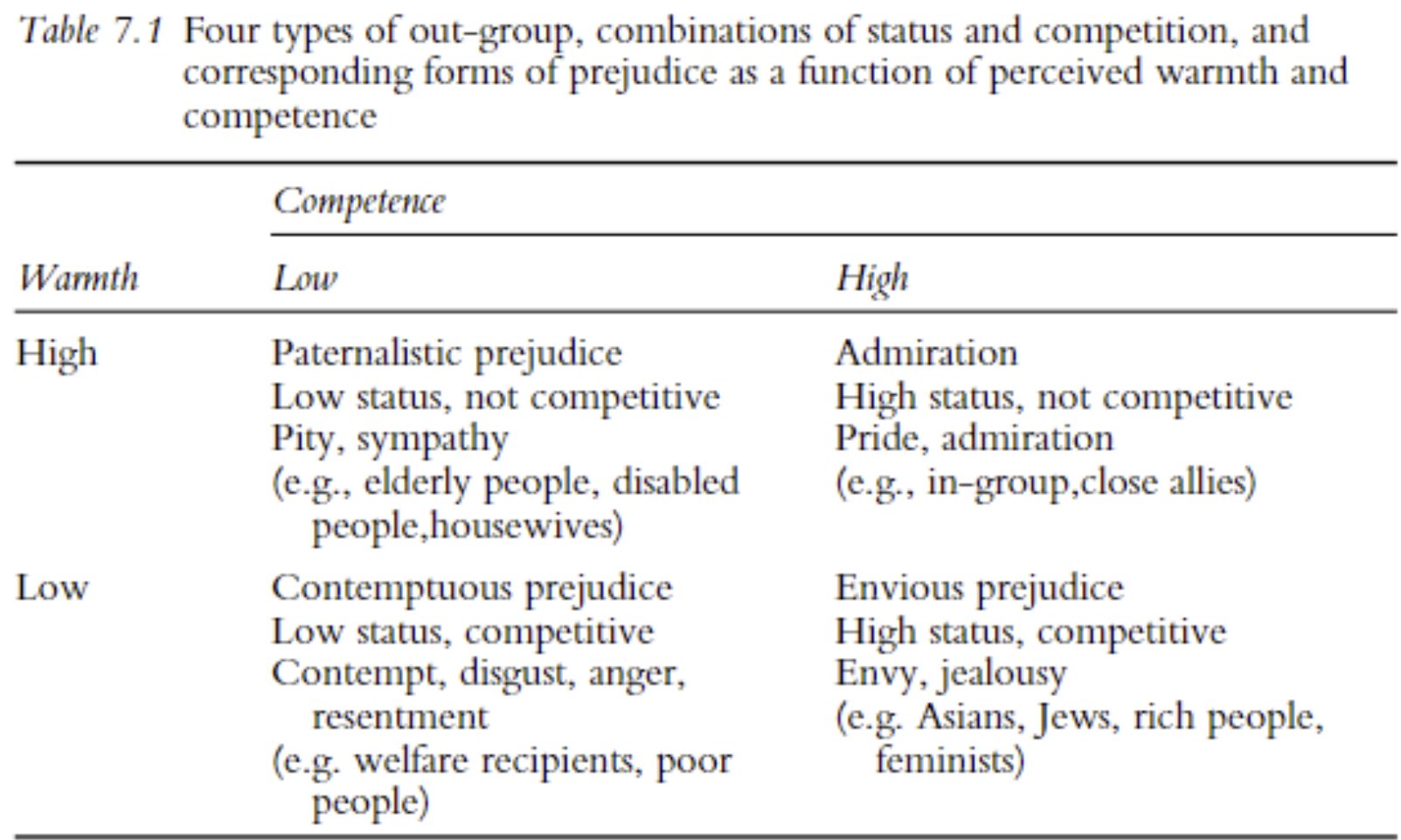 Fiske, 2002.
He, J. et. al. (2019)
Discussion (cont.)
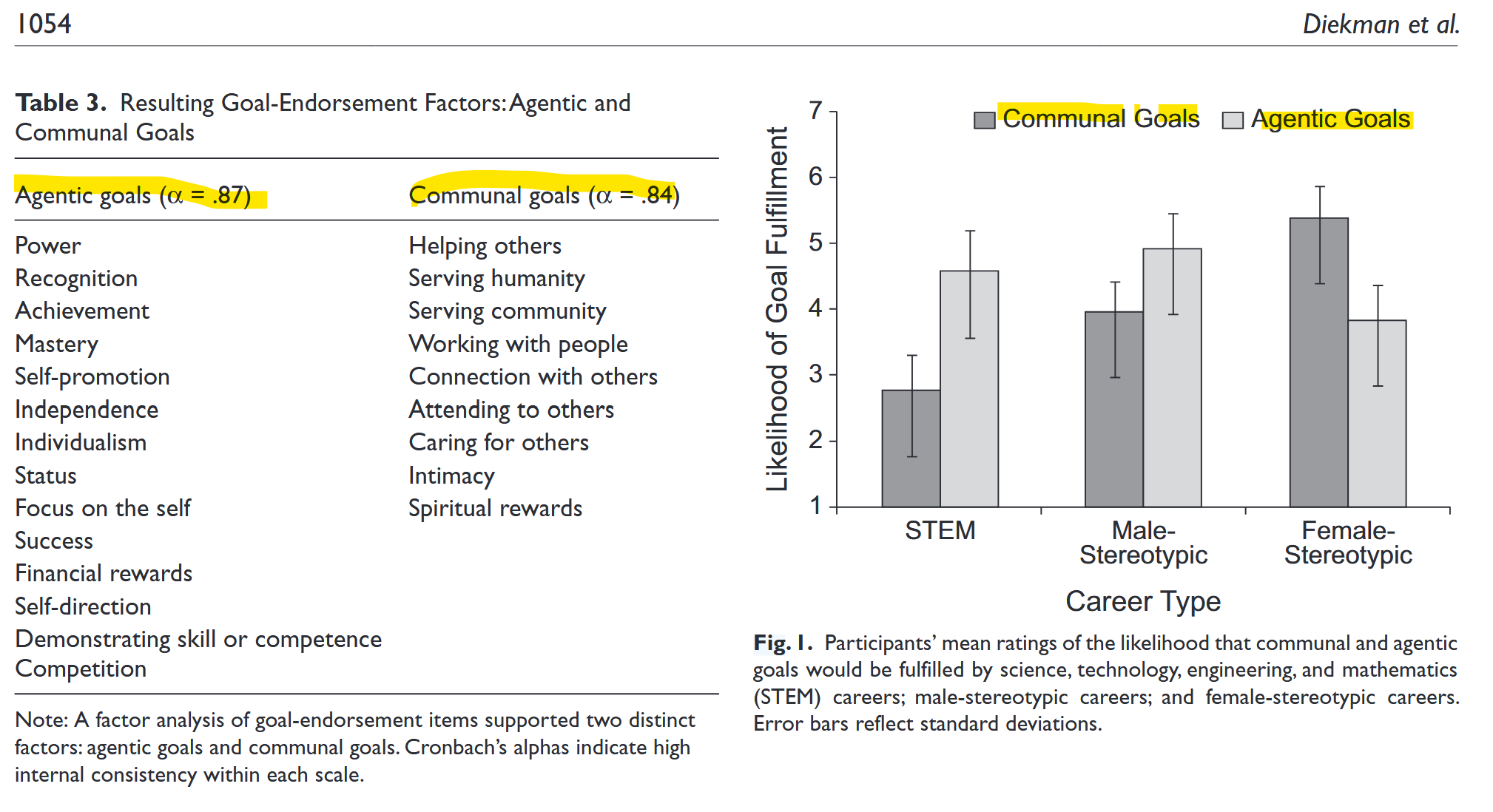 For URMs: Connections between interests in STEM and their racial/ethnic backgrounds and communities

For women: communal goals of greater importance. (Diekman et. al. 2010)
Conclusions
Physics identity for undergraduate women is complex
Data from self-selected CUWiP attendees (perhaps lessening the Physics identity)
Omissions should not be taken as non-factors; interviews may shed more light here
Psychological and Sociological frameworks may be useful

K-12 plays a significant role
For women and other URM in physics, community in Physics needs to be examined.
How can this be addressed by 
explicit norm-setting (culture establishment)
curriculum and instruction?
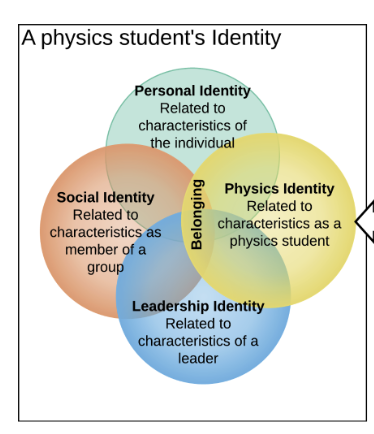 [Speaker Notes: Community: do my multiple identities fit/exist within the physics community? Sense of belonging. Is my interest worth]